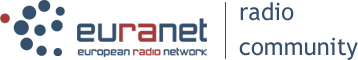 Journalists with a mission: 
your future!
1
The plan
What is a typical news story 
What is the role of the press
How do we achieve that
Different ways of telling a story
The classical news story
Storytelling, the newest way-
Box-telling
For the web, new trends, before short but also long now.
2
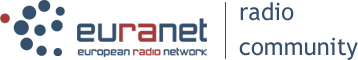 3
What is a typical news story
Actuality 
Important 
Identification
Sensation 
Exclusive
4
What is a typical news story
When, what, how…
Who says what, for and against
5
The classical news story is just
When
How
What
Why 
…
6
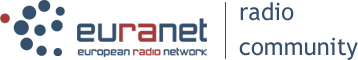 7
Story telling,
Franklin: Journalism is the boring end of an interesting story
8
Story telling,
Uses the same terms as fiction
Is very heavy in research
Uses both left and right part of the brain
Much better impact
Demands discipline
9
Story telling,
Tom Wolfes rules:
Think in scenarios
Use the spoken word and dialogs 
See concrete details that tell your story
10
Story telling,
Remember that the reader can smell, hear, see, and feel.
11
But how?
The first scene
Facts
New scene
Facts
The hammer
12
Story telling,
Studies show:
- Story telling is for all
Young see it as quality 
Young non educated and bad readers learn and remember almost 3 times better
13
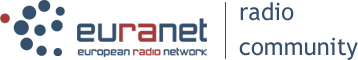 14
The Boks-model, Wall Street Journal
Tempt me
The core, what is this about?
Prove it
Hammer, help me to remember!
15
The Boks-model, Wall Street Journal
The boks-model of Rick Brag, has 5 peaces, where the first ”hooks” the reader/listener, the next explains the core, the next part reaches back to the first part, then a less interesting but important part and a “hammer” in the end
16
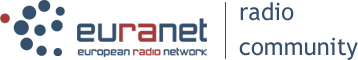 17
The new way: Kocks box
Illustration
Historical facts
The news
Feature
Links to www
Comments
Related stories
Background
Numbers and statistics
18
For radio, web, Newspaper?
Storytelling is good for anything but web   
The box/boks models are good for a background story. It will work on all platforms, both radio, tv, or web.
Kocks box is good for web and newspapers
19
Where can we read more?
Christopher Scanlan:”Reporting and writing”
John Franklin:”Writing the Story”
William E. Blundell: ”The Art and Craft of Featurewriting”
Aristoteles: ”Rhetoric I-III
20
21
Finding your way
22
Finding your way
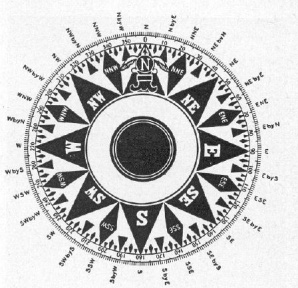 knowledge
clarifying
enlightening
consensus
conflict
discuss
explorative
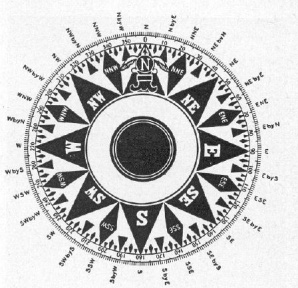 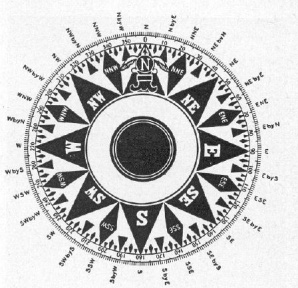 uncertainty
23
Finding your way
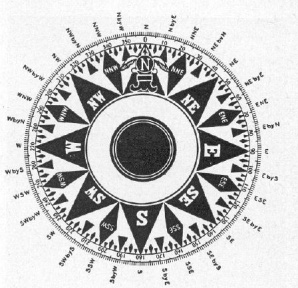 - to clarify the contradictions
- To raise the debate so readers have the opportunity to choose
- demand: fair
consensus
conflict
discuss
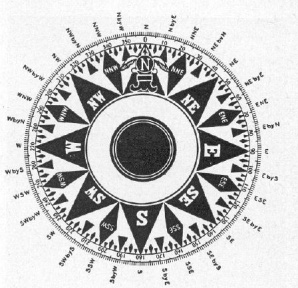 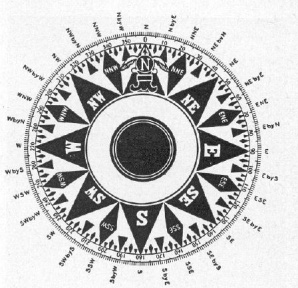 uncertainty
24
Finding your way
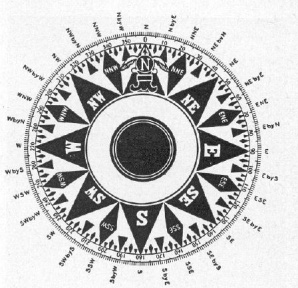 The task is to find different options and explore them.
consensus
conflict
explorative
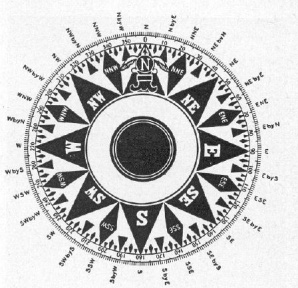 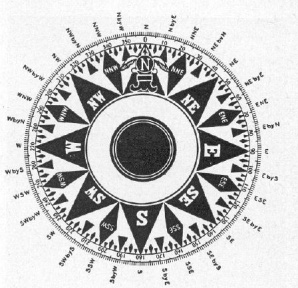 uncertainty
25
Finding your way
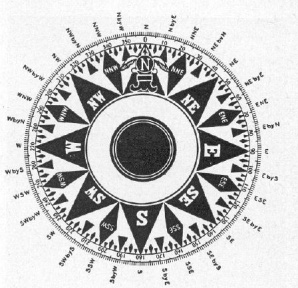 knowledge
The task is to analyze the topic thoroughly. The goal is to train readers' insight and understanding. It requires a lot of knowledge.
enlightening
consensus
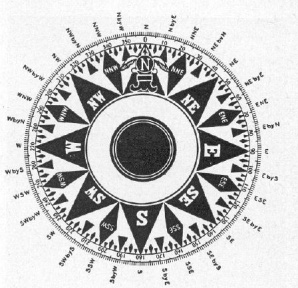 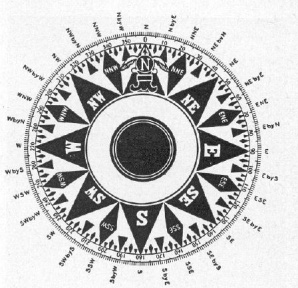 uncertainty
26
Finding your way
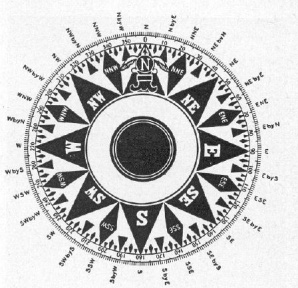 knowledge
It is for stories where there is knowledge, but disagreement. The sources must be independent specialists. The goal is to explain to readers about a controversial context.
clarifying
conflict
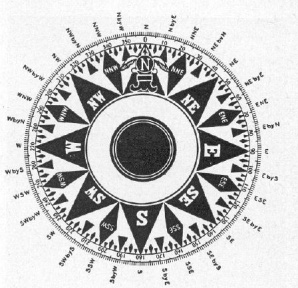 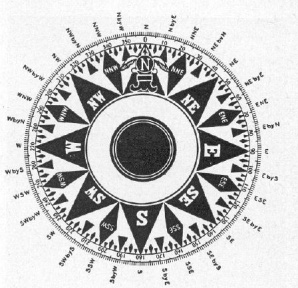 uncertainty
27
28
The modern story-telling: No room for us?
29
The modern story-telling: No room for us?
Modern journalism is challenged right now by the new media’s. Especially blogging has caught a lot of readers. 
But also Facebook, Twitter and different websites are a new places where the readers go. But can we use the new media’s to do more, than just publishing our stories?
30
The modern story-telling: No room for us?
Amina Araf , a story from not Hell, not Syria but USA
31
32
Public journalisme
David Broder, Washington Post, 1988
Editor Davis Buzz Merrit, the Wichita Eagle, Kansas: ”We, the people”
33
Public journalisme, the story
Back in 1920 two ways:
”Atergate way”, and ”public way”
(Walter Lippmann       and     John Dewey)

http://www.pewcenter.org/
34
Public journalisme, the story
Back in 1920 two ways:
”Atergate way”, and ”public way”
(Walter Lippmann       and     John Dewey)

http://www.pewcenter.org/
35
From Carl Bernstein og Bob Woodward to now.
36